First law of thermodynamics
The obvious task for a phenomenologist is to find the formula for energy as a function of quantities defining the macrostate.  

Obviously, the first law of thermodynamics can determine only the difference of energies of two states, so energy in thermodynamics is defined up to an arbitrary additive constant. 

The phenomenologist has to define some arbitrary reference macrostate whose energy is set to 0 by definition. Then he has to measure the sum of work and heat going from the reference state to an arbitrary macrostate. Based on experimental data he has to “guess” a formula for energy.

A theoretician, who already knows that behind the macrostate there is some microstate of molecules can in principle calculate the (mechanical) energy of molecules in the chosen representing microstate and, based on statistical considerations, express the energy of the macrostate through the macroscopic quantities defining the macrostate considered.
1
First law of thermodynamics
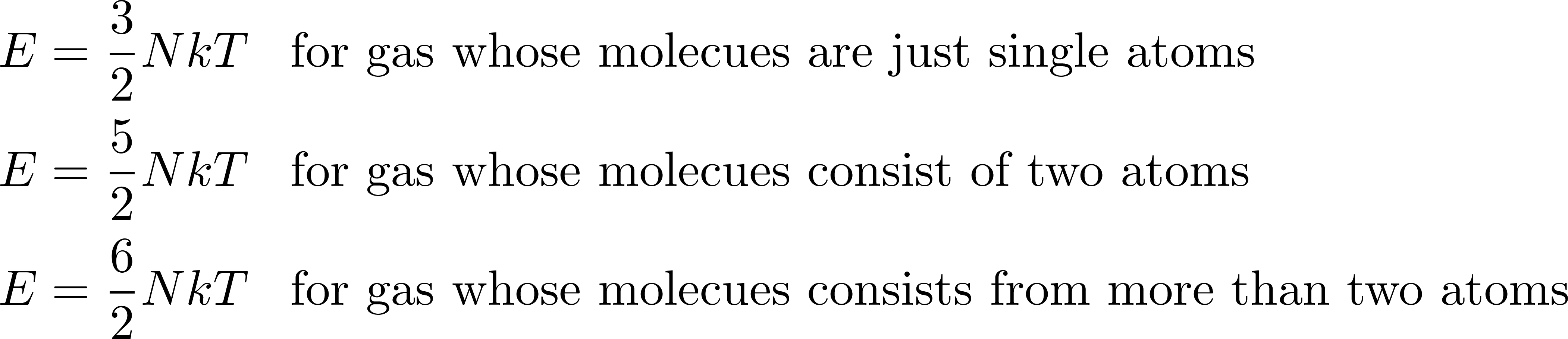 These formulas are just approximate, more exact quantum mechanical expressions should take into account details of internal structure of atoms and molecules. We introduce a universal notation as


The rationale for this notation will be clear when we shall discuss the isochoric process energy heat balance.
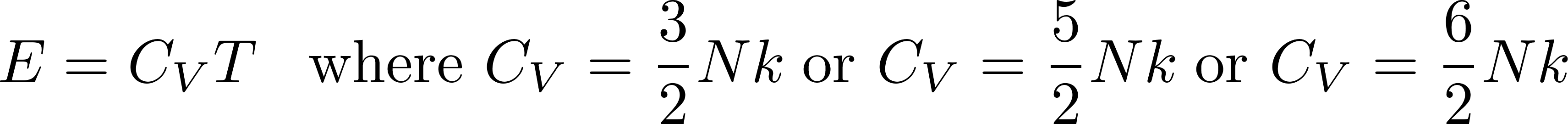 2
First law of thermodynamics
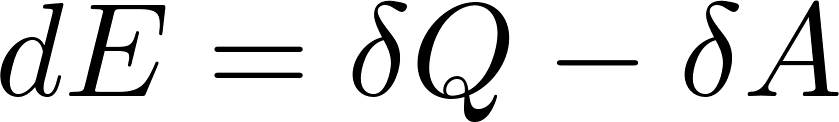 3
Heat is a form of work, not of energy
The fact that heat is not a form of energy we consider to be so important, that we devote to it a special slide.
The difference between “work” and “energy” is essential. Energy is a state quantity, work is not. We can say that energy is “stored” in a physical system as are goods in some warehouse. The energy can be “taken out” of this warehouse and transferred to some other object to be stored inside it. 
The way, how the energy can be transferred from one object to another is by performing work. Work is the property of some process. Once the process ends, the work is no more there.

If you go with your car to a service, you get an invoice. There are two groups of items mentioned in the invoice: spare parts and work. Spare parts were stored in the service warehouse, were taken out of there and mounted to your car. From then on the spare parts are stored in your car and they are there long after the service operations were finished, you take them to your home with your car.
On the other hand the invoice mentions performed work (usually expressed in man-hours). The work was not stored anywhere in any warehouse. It was just performed during the service operations. You did not take the “performed work” to your home with your car. The work is nowhere after service operations ended.
Well, this is exactly the difference between “energy” and “work”, or “energy” and “heat”. So if you get an invoice saying “we delivered to you 1 GJ of heat” it is nonsense. The invoice should read “we performed for you 1 GJ of heat”. Unfortunately, nobody speaks like that. People just do not follow my lectures.
4
First law of thermodynamics as a definition of heat
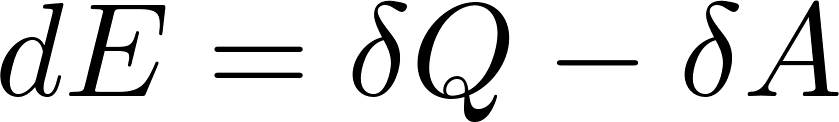 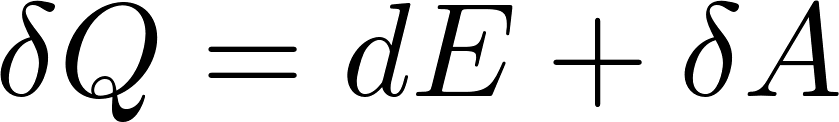 5
Energy – work – heat for the isochoric process
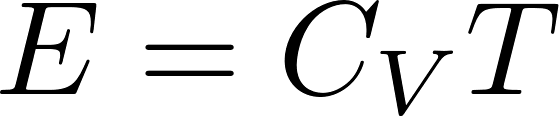 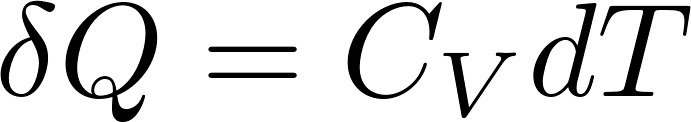 6
Energy – work – heat for the isobaric process
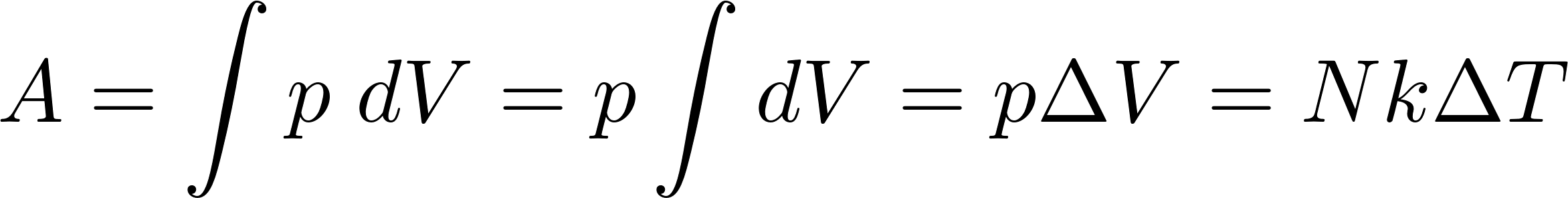 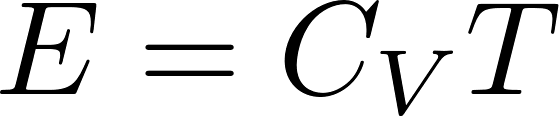 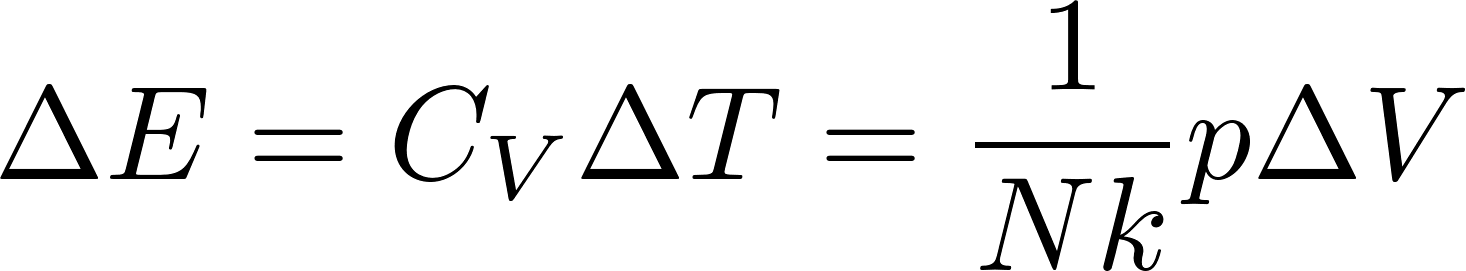 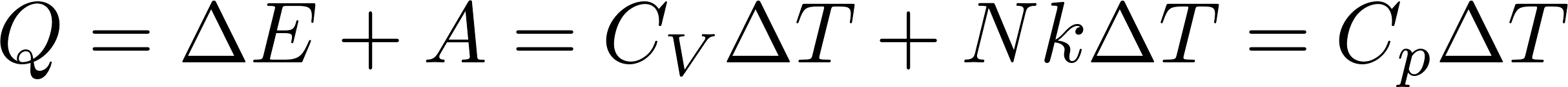 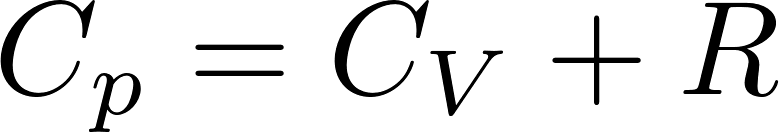 7
Energy – work – heat for the isothermal process
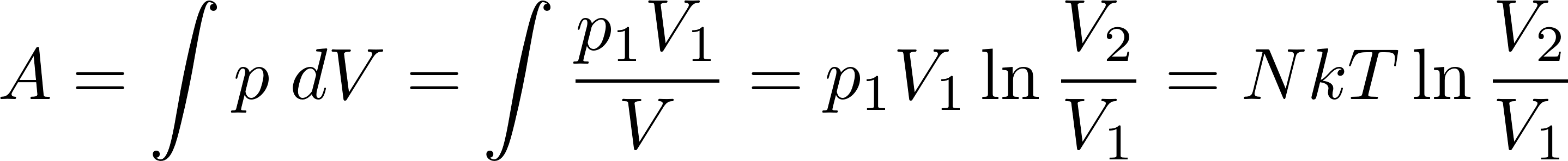 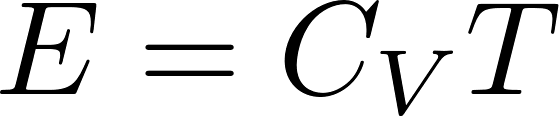 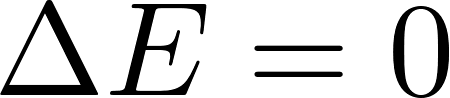 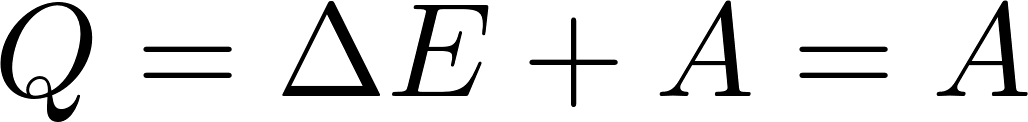 8
Adiabatic process
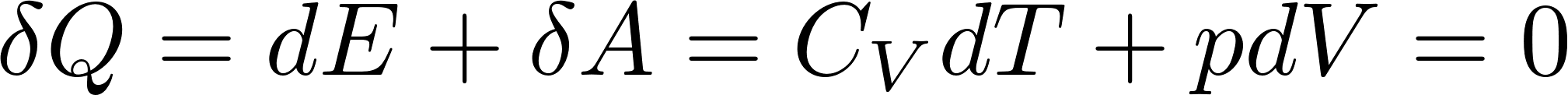 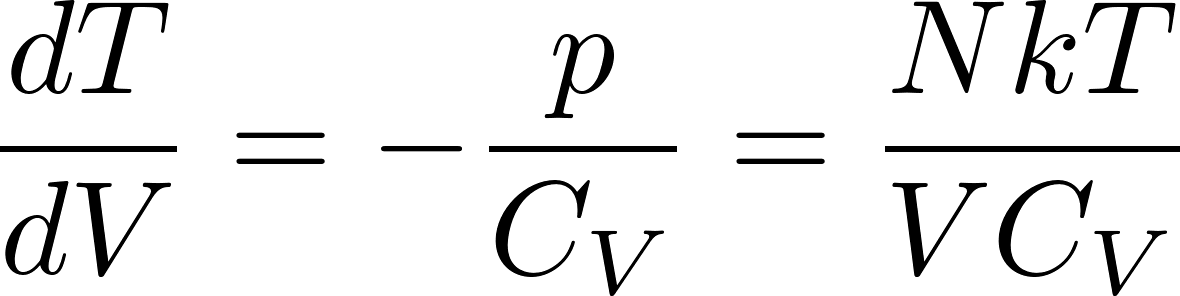 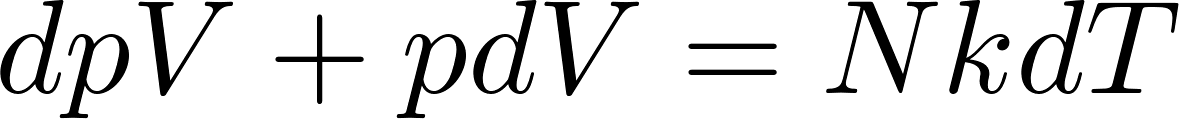 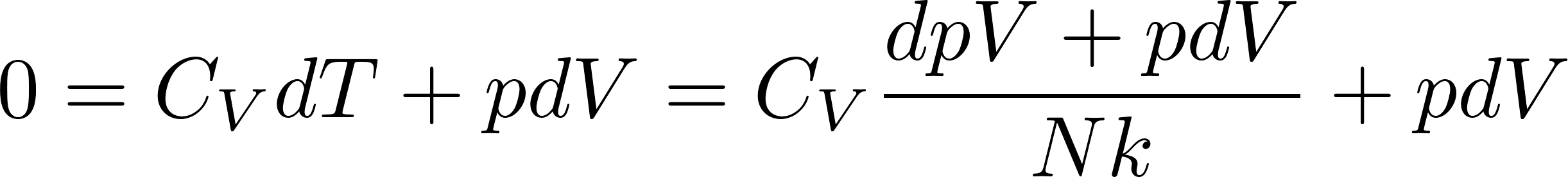 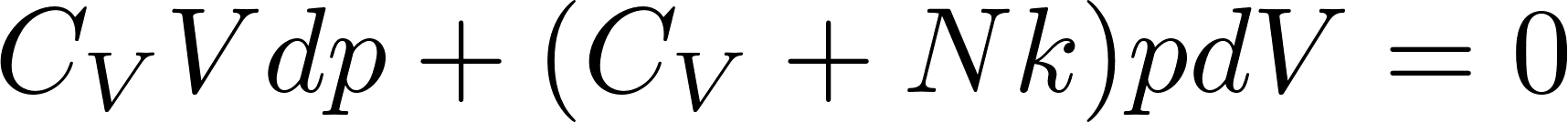 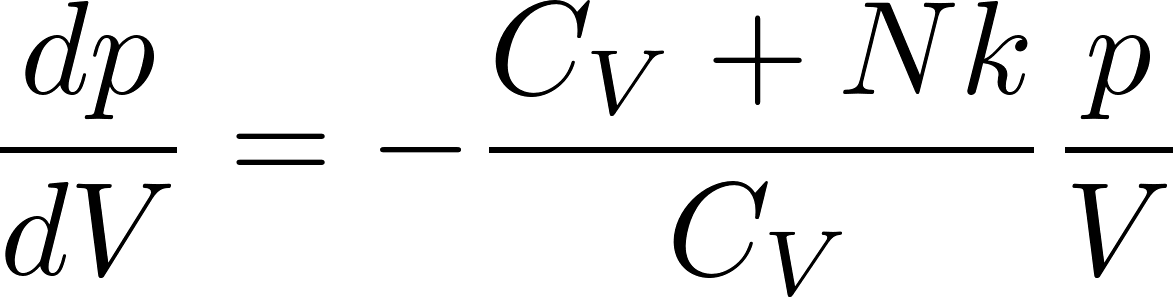 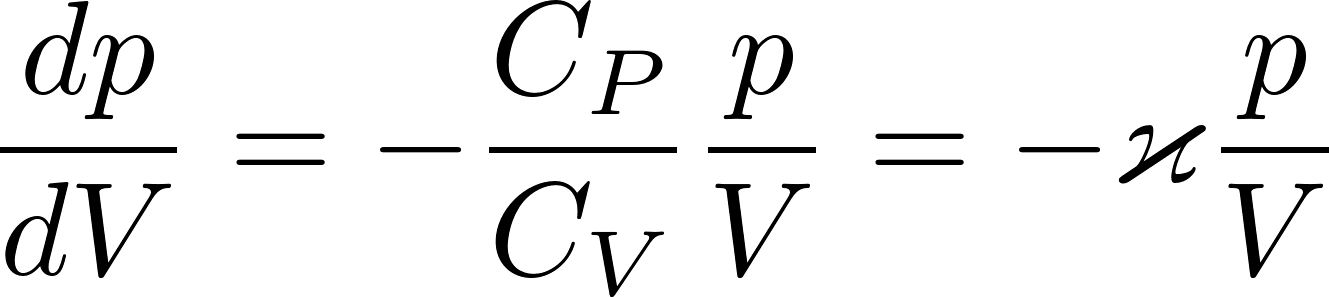 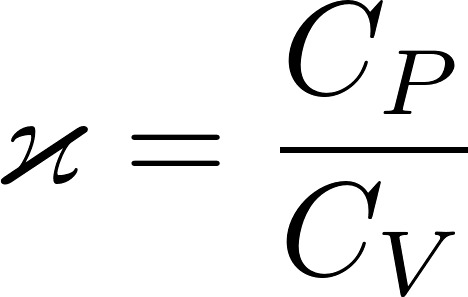 9
Adiabatic process
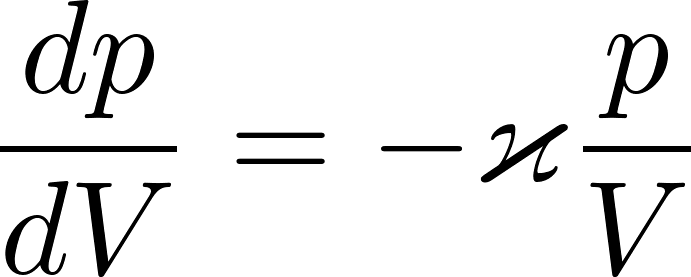 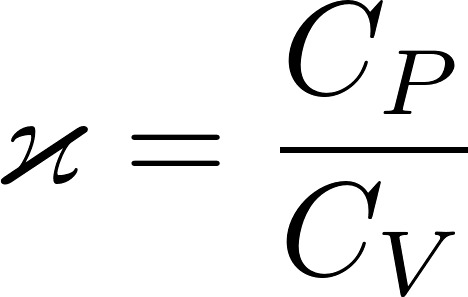 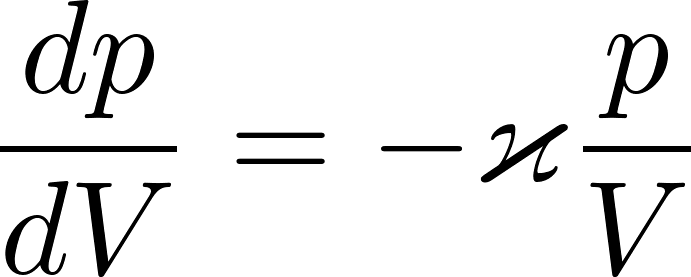 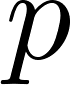 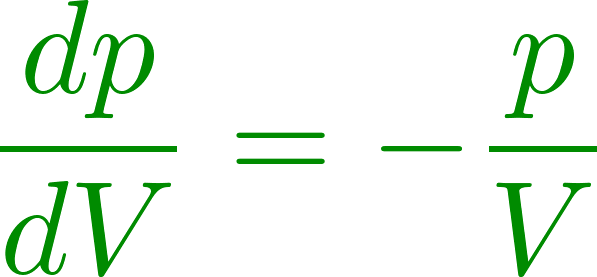 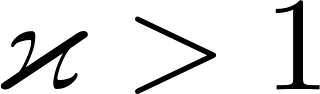 10
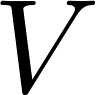 Adiabatic process
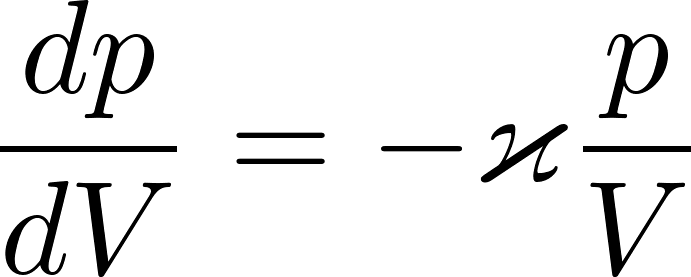 Now imagine we have a figure with a very dense population of local slope lines. If we choose one point as a starting state for an adiabatic process, we can simply draw a continuous curve going through the points and get the whole adiabat.
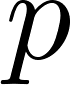 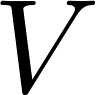 11
Adiabatic process
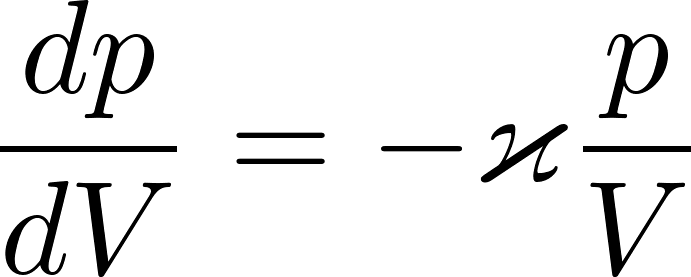 Now imagine we have a figure with a very dense population of local slope lines. If we choose one point as a starting state for an adiabatic process, we can simply draw a continuous curve going through the points and get the whole adiabat.

The green curve is a smooth curve going through the points and having in each point the slope as given by the short slope line in that point
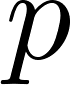 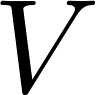 12
A note on differential equations
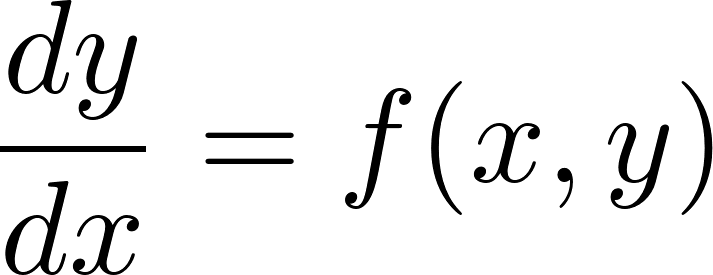 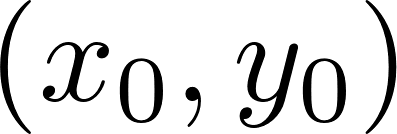 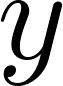 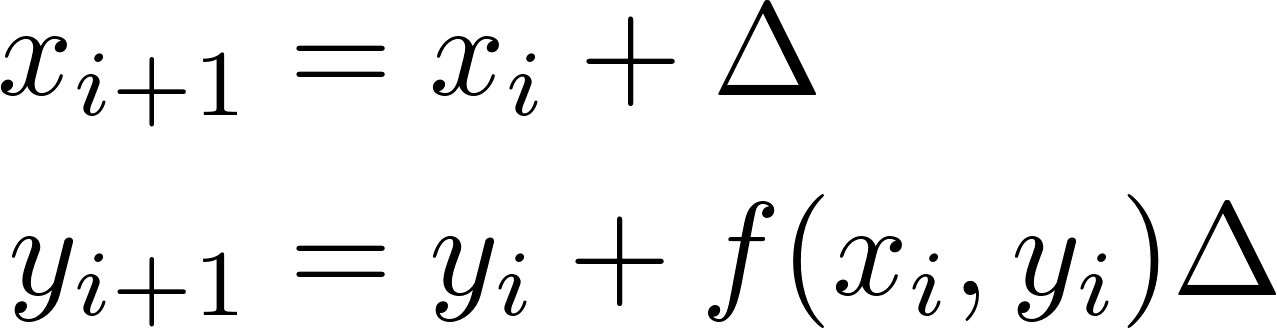 A higher order differential equation can be easily rewritten as a first order equation in a higher dimensional space and the Euler method can be used.
13
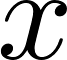 Adiabatic process
The differential equation for the adiabat



can easily be solved analytically.
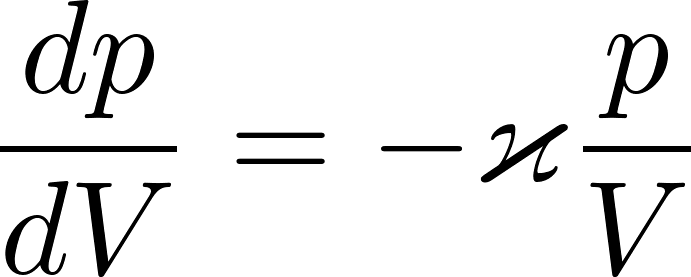 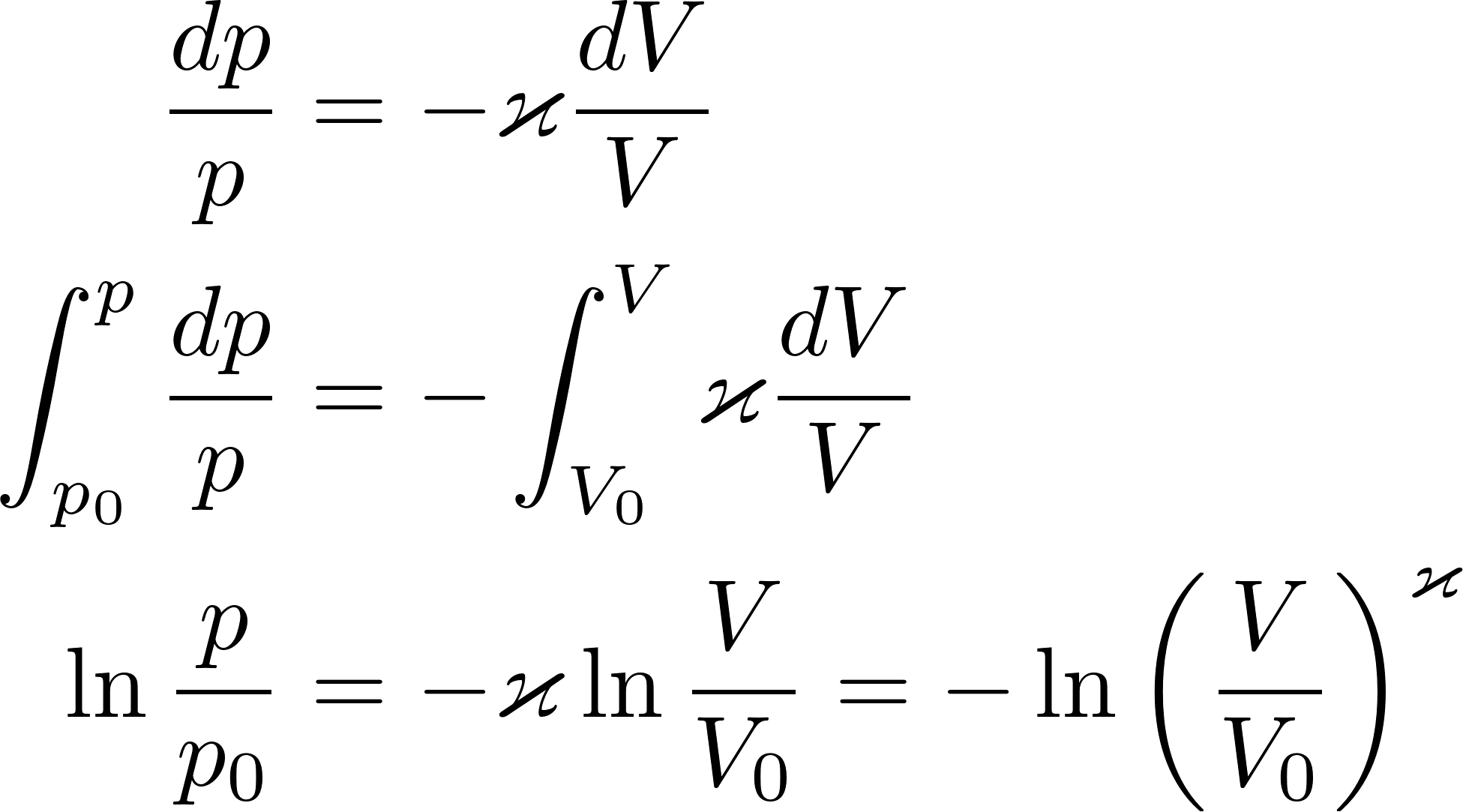 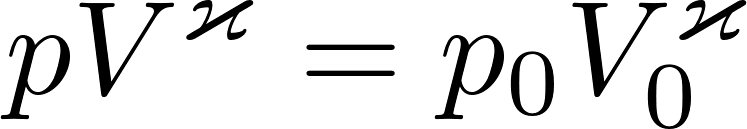 14
Carnot cycle
15
Thermodynamic cyclic engine
16
Carnot cycle
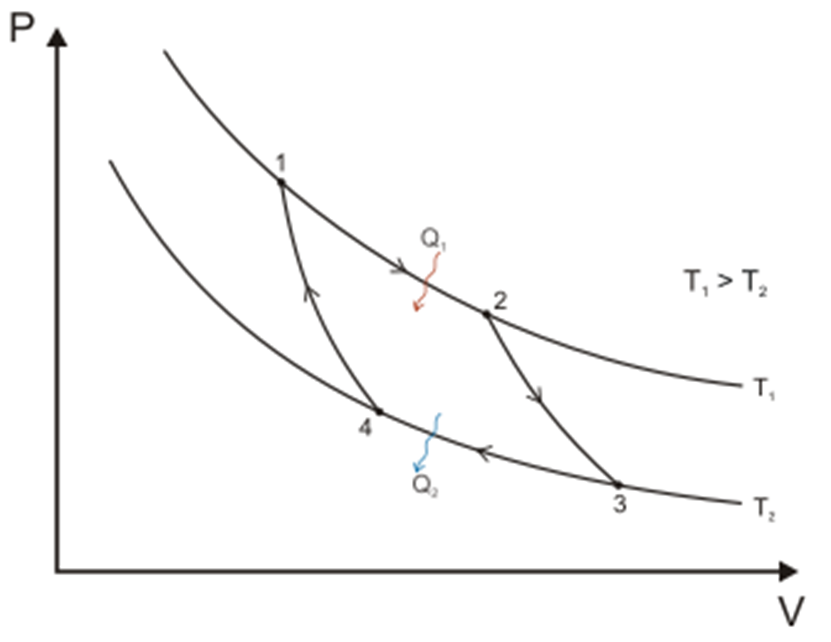 17